Poster Title
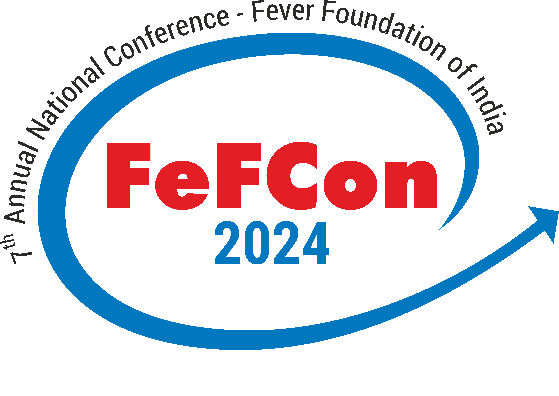 Author, Co-Author
Author, Co-Author
Affiliation
Affiliation
text
text
Picture(s) here
text
Add text, pictures, tables or charts
Font size for tables or text 

For any section the font size is relative. If inserted text does not fill the current section, then font size must be increased and vice versa. 

Font suggested: ARIAL
Only black & blue colour font be used 
Headings not be changed
Save your document as pdf file and upload
text
Maximum 3 references*